MIPS Architecture and Assembly Language
COE 233
Logic Design and Computer Organization
Dr. Muhamed Mudawar
King Fahd University of Petroleum and Minerals
Presentation Outline
Programmer's View of a Computer System
Assembly, Machine, and High-Level Languages
The MIPS Instruction Set Architecture
Introduction to Assembly Language Programming
Defining Data, Memory Alignment, and Byte Ordering
System Calls
Programmer’s View of a Computer System
Increased level of abstraction
Application Programs
High-Level Language
Level 5
Software
Assembly Language
Level 4
Operating System
Level 3
Interface SW & HW
Instruction Set
Level 2
Architecture
Microarchitecture
Each level hides the details of the level below it
Level 1
Hardware
Physical Design
Level 0
Programmer's View (cont'd)
Application Programs (Level 5)
Written in high-level programming languages
Such as Java, C++, Python, . . .
Programs are compiled into assembly language level (Level 4)
 Assembly Language (Level 4)
Instruction mnemonics (symbols) are used
Have one-to-one correspondence to machine language
Calls functions written at the operating system level (Level 3)
Programs are translated into machine language (Level 2)
Operating System (Level 3)
Provides services to level 4 and 5 programs
Translated to run at the machine instruction level (Level 2)
Programmer's View (cont'd)
Instruction Set Architecture (Level 2)
Interface between software and hardware
Specifies how a processor functions
Machine instructions, registers, and memory are exposed
Machine language is executed by Level 1 (microarchitecture)
Microarchitecture (Level 1)
Controls the execution of machine instructions (Level 2)
Implemented by digital logic
Physical Design (Level 0)
Implements the microarchitecture at the transistor-level
Physical layout of circuits on a chip
A Hierarchy of Languages
Application Programs
High-Level Languages
Machine independent
High-Level Language
Machine specific
Low-Level Language
Assembly Language
Machine Language
Hardware
What is Assembly Language?
Low-level programming language for a computer
One-to-one correspondence with the machine instructions
Assembly language is specific to a given processor
Assembler: converts assembly program into machine code
Assembly language uses:
Mnemonics: to represent the names of low-level machine instructions
Labels: to represent the names of variables or memory addresses
Directives: to define data and constants
Macros: to facilitate the inline expansion of text into other code
Translating Languages
Compiler
MIPS Assembly Language:
sll $2,$5, 2
add $2,$4,$2
lw  $15,0($2)
lw  $16,4($2)
sw  $16,0($2)
sw  $15,4($2)
jr  $31
MIPS Machine Language:
00051080
00821020
8C620000
8CF20004
ACF20000
AC620004
03E00008
Assembler
Program (C Language):
swap(int v[], int k) {
	int temp;
	temp = v[k];
	v[k] = v[k+1];
	v[k+1] = temp;
}
A statement in a high-level language is translated typically into several machine-level instructions
Advantages of High-Level Languages
Program development is faster
High-level statements: fewer instructions to code
Program maintenance is easier
For the same above reasons
Programs are portable
Contain few machine-dependent details
Can be used with little or no modification on different machines
Compiler translates to the target machine language
However, Assembly language programs are not portable
Why Learn Assembly Language?
Many reasons:
Accessibility to system hardware
Writing a compiler for a high-level language
Deep understanding of the processor architecture
Accessibility to system hardware
Assembly Language is useful for implementing system software
Also useful for small embedded system applications
Programming in Assembly Language is more difficult …
Requires deep understanding of the processor architecture
However, it is very rewarding to system software designers
Adds a new perspective on how programs run on real processors
Assembly Language Programming Tools
Editor
Allows you to create and edit assembly language source files 
Assembler
Converts assembly language programs into object files
Object files contain the machine instructions
Linker
Combines object files created by the assembler with link libraries
Produces a single executable program
Debugger
Allows you to trace the execution of a program
Allows you to view machine instructions, memory, and registers
Assemble and Link Process
Source
File
Source
File
Source
File
Object
File
Object
File
Object
File
Assembler
Assembler
Assembler
Linker
Executable
File
Link
Libraries
A program may consist of multiple source files
Assembler translates each source file into an object file
Linker links all object files together and with link libraries
The result executable file can run directly on the processor
MARS Assembler and Simulator Tool
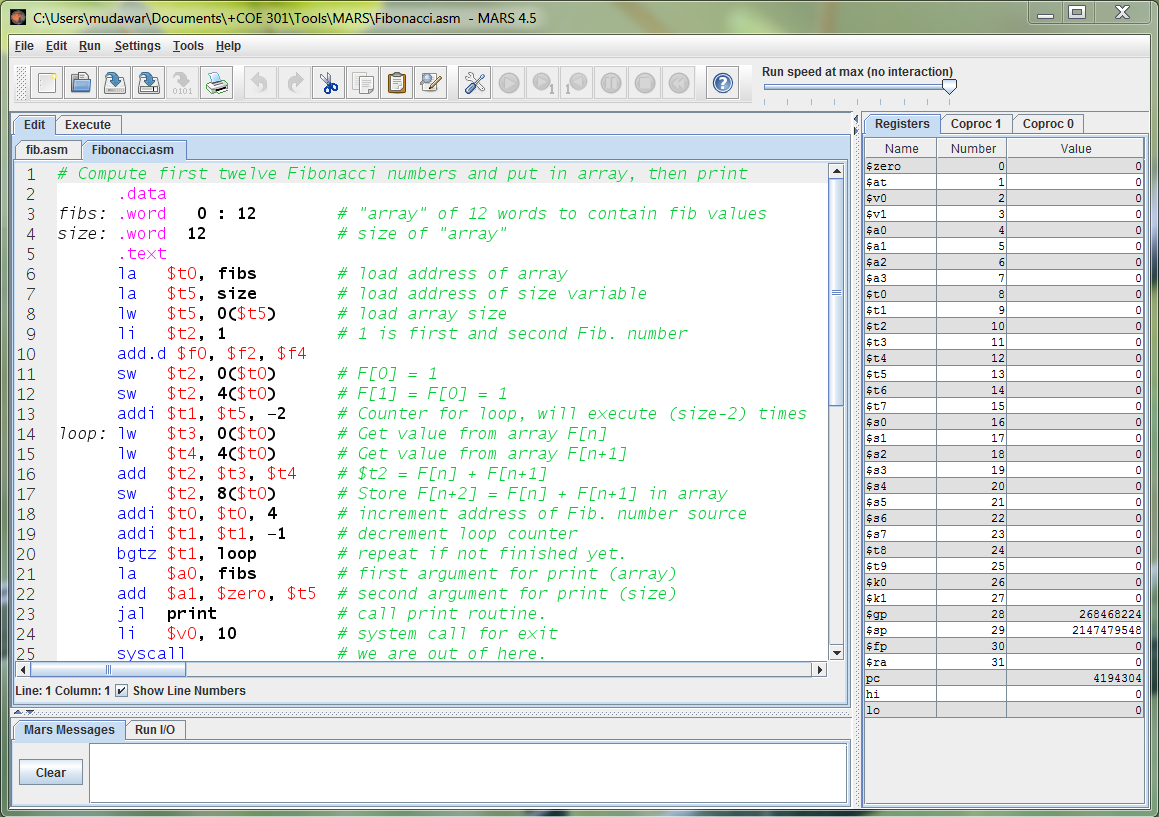 MARS Assembler and Simulator Tool
Simulates the execution of a MIPS program
By running the program on the underlying Intel processor
Editor with color-coded assembly syntax
Allows you to create and edit assembly language source files 
Assembler
Converts MIPS assembly language programs into object files
Console and file input/output using system calls
Debugger
Allows you to trace the execution of a program and set breakpoints
Allows you to view machine instructions, edit registers and memory
Easy to use and learn assembly language programming
Next . . .
Programmer's View of a Computer System
Assembly, Machine, and High-Level Languages
The MIPS Instruction Set Architecture
Introduction to Assembly Language Programming
Defining Data, Memory Alignment, and Byte Ordering
System Calls
Instruction Set Architecture (ISA)
Interface between software and hardware
An ISA includes the following …
Instructions and Instruction Formats
Data Types, Encodings, and Representations
Programmable Storage: Registers and Memory
Addressing Modes: to address Instructions and Data
Handling Exceptional Conditions (like overflow)
Examples	(Versions)	Introduced in
Intel	(8086, 80386, Pentium, Core, ...)	1978 
MIPS	(MIPS I, II, …, MIPS32, MIPS64)	1986
ARM	(version 1, 2, …)	1985
Instructions
Instructions are the language of the machine
We will study the MIPS instruction set architecture
Known as Reduced Instruction Set Computer (RISC)
Elegant and relatively simple design
Similar to many RISC architectures, such as ARM and RISC-V
Popular, used in many products
Silicon Graphics, ATI, Cisco, Sony, etc.
Alternative to: Intel x86 architecture
Known as Complex Instruction Set Computer (CISC)
Overview of the MIPS Architecture
. . .
Memory
4 bytes per word
Up to 232 bytes = 230 words
. . .
EIU
Execution &
Integer Unit
(Main proc)
FPU
Floating
Point Unit
(Coproc 1)
$0
F0
32 General
Purpose
Registers
$1
F1
$2
F2
$31
F31
Integer
FP
ALU
mul/div
Arith
Floating-Point
Arithmetic Unit
Hi
Lo
TMU
Trap & 
Memory Unit
(Coproc 0)
BadVaddr
Status
Cause
Integer Multiplier/Divider
EPC
32 Floating-Point
Registers
Arithmetic &
Logic Unit
MIPS General-Purpose Registers
32 General Purpose Registers (GPRs)
All registers are 32-bit wide in the MIPS 32-bit architecture
Software defines names for registers to standardize their use
Assembler can refer to registers by name or by number ($ notation)
Instruction Formats
Op6
Rs5
Rt5
Rd5
sa5
funct6
Op6
Rs5
Rt5
immediate16
Op6
immediate26
All instructions are 32-bit wide, Three instruction formats:
Register (R-Type)
Register-to-register instructions
Op: operation code specifies the format of the instruction
Immediate (I-Type)
16-bit immediate constant is part in the instruction
Jump (J-Type)
Used by jump instructions
Assembly Language Statements
Three types of statements in assembly language
Typically, one statement should appear on a line
Executable Instructions
Generate machine code for the processor to execute at runtime
Instructions tell the processor what to do
Pseudo-Instructions and Macros
Translated by the assembler into real instructions
Simplify the programmer task 
Assembler Directives
Provide information to the assembler while translating a program
Used to define segments, allocate memory variables, etc.
Non-executable: directives are not part of the instruction set
Assembly Language Instructions
Assembly language instructions have the format:
	[label:]   mnemonic   [operands]    [#comment]
Label: (optional)
Marks the address of a memory location, must have a colon
Typically appear in data and text segments 
Mnemonic
Identifies the operation (e.g. add, sub, etc.)
Operands
Specify the data required by the operation
Operands can be registers, memory variables, or constants
Most instructions have three operands
	L1:	addiu $t0, $t0, 1	#increment $t0
Comments
Single-line comment
Begins with a hash symbol # and terminates at end of line
Comments are very important!
Explain the program's purpose
When it was written, revised, and by whom
Explain data used in the program, input, and output
Explain instruction sequences and algorithms used
Comments are also required at the beginning of every procedure
Indicate input parameters and results of a procedure
Describe what the procedure does
Program Template
# Title:	Filename:
# Author:	Date:
# Description:
# Input:
# Output:
################# Data segment #####################
.data
 . . .
################# Code segment #####################
.text
.globl main
main:	# main program entry
 . . .
li $v0, 10	# Exit program
syscall
.DATA, .TEXT, & .GLOBL Directives
.DATA directive
Defines the data segment of a program containing data
The program's variables should be defined under this directive
Assembler will allocate and initialize the storage of variables
.TEXT directive
Defines the code segment of a program containing instructions
.GLOBL directive
Declares a symbol as global
Global symbols can be referenced from other files
We use this directive to declare main function of a program
Layout of a Program in Memory
0x7FFFFFFF
Stack Segment
Stack Grows
Downwards
Memory
Addresses
in Hex
Dynamic Area (Heap)
Data Segment
Static data
appear here
Static Area
0x10000000
Text Segment
Instructions
appear here
0x04000000
Reserved
0
Next . . .
Programmer's View of a Computer System
Assembly, Machine, and High-Level Languages
The MIPS Instruction Set Architecture
Introduction to Assembly Language Programming
Defining Data, Memory Alignment, and Byte Ordering
System Calls
Data Definition Statement
The assembler uses directives to define data
It allocates storage in the static data segment for a variable
May optionally assign a name (label) to the data
Syntax:
	[name:]  directive  initializer  [, initializer]  . . .

var1: .WORD    10
All initializers become binary data in memory
Data Directives
.BYTE Directive
Stores the list of values as 8-bit bytes
.HALF Directive
Stores the list as 16-bit values aligned on half-word boundary 
.WORD Directive
Stores the list as 32-bit values aligned on a word boundary
.ASCII and .ASCIIZ Directives
Allocates a sequence of bytes for an ASCII string
.ASCIIZ adds a NULL char (zero byte) at end of string
Strings are null-terminated, as in the C programming language
.SPACE Directive
Allocates space of n uninitialized bytes in the data segment
Examples of Data Definitions
.DATA
var1:  .BYTE     'A', 'E', 127, -1, '\n'
var2:  .HALF     -10, 0xffff
var3:  .WORD     0x12345678:100
var4:  .FLOAT    12.3, -0.1
var5:  .DOUBLE   1.5e-10
str1:  .ASCII    "A String\n"
str2:  .ASCIIZ   "NULL Terminated String"
array: .SPACE    100
Array of 100 words
Initialized with
the same value
100 bytes (not initialized)
Memory Alignment
Memory
. . .
address
aligned word
12
not aligned
8
4
0
not aligned
Memory is viewed as an addressable array of bytes
Byte Addressing: address points to a byte in memory
However, words occupy 4 consecutive bytes in memory
MIPS instructions and integers occupy 4 bytes
Memory Alignment:
Address must be multiple of size
Word address should be a multiple of 4
Double-word address should be a multiple of 8
.ALIGN n directive
Aligns the next data definition on a 2n byte boundary
Forces the address of next data definition to be multiple of 2n
Byte Ordering (Endianness)
a
a+1
a+2
a+3
address
. . .
Byte 0
Byte 1
Byte 2
Byte 3
. . .
Memory
a
a+1
a+2
a+3
MSB
MSB
LSB
LSB
address
Byte 3
Byte 3
Byte 2
Byte 2
Byte 1
Byte 1
Byte 0
Byte 0
. . .
Byte 3
Byte 2
Byte 1
Byte 0
. . .
32-bit Register
32-bit Register
Memory
Processors can order bytes within a word in two ways
Little Endian Byte Ordering
Memory address = Address of least significant  byte
Example: Intel IA-32


Big Endian Byte Ordering
Memory address = Address of most significant byte
Example: SPARC architecture


MIPS can operate with both byte orderings
Symbol Table
var1
str1
0x10010000
1
2
'Z'
'M'
'y'
'  '
'S'
't'
'r'
'i'
'n'
'g'
'\n'
0
0
0
Unused
0x12345678
0
0
1000
0
0
0x10010010
var2 (aligned)
Unused
var3 (address is multiple of 8)
Assembler builds a symbol table for labels
Assembler computes the address of each label in data segment
Example	Symbol Table
	.DATA
	var1:  .BYTE   1, 2,'Z'
	str1:  .ASCIIZ "My String\n"
	var2:  .WORD   0x12345678
	.ALIGN  3
	var3:  .HALF   1000
Label
var1
str1
var2
var3
Address
0x10010000
0x10010003
0x10010010
0x10010018
System Calls
Programs do input/output through system calls
The MIPS architecture provides a syscall instruction
To obtain services from the operating system
The operating system handles all system calls requested by program
Since MARS is a simulator, it simulates the syscall services
To use the syscall services:
Load the service number in register $v0
Load argument values, if any, in registers $a0, $a1, etc.
Issue the syscall instruction
Retrieve return values, if any, from result registers
Syscall Services
Syscall Services – Cont’d
Reading and Printing an Integer
################# Code segment #####################
.text
.globl main
main:		# main program entry
	li	$v0, 5	# Read integer
	syscall	# $v0 = value read

	move	$a0, $v0	# $a0 = value to print
	li	$v0, 1	# Print integer
	syscall

	li	$v0, 10	# Exit program
	syscall
Reading and Printing a String
################# Data segment #####################
.data
	str: .space  10	# array of 10 bytes
################# Code segment #####################
.text
.globl main
main:		# main program entry
	la	$a0, str	# $a0 = address of str
	li	$a1, 10	# $a1 = max string length
	li	$v0, 8	# read string
	syscall
	li	$v0, 4	# Print string str 
	syscall
	li	$v0, 10	# Exit program
	syscall
Sum of Three Integers
# Sum of three integers
# Objective: Computes the sum of three integers. 
# Input: Requests three numbers, Output: sum
################### Data segment ###################
.data
prompt:	.asciiz     "Please enter three numbers: \n"
sum_msg:	.asciiz     "The sum is: "
################### Code segment ###################
.text
.globl main
main:
   la    $a0,prompt	# display prompt string
   li    $v0,4
   syscall
   li    $v0,5	# read 1st integer into $t0
   syscall
   move  $t0,$v0
Sum of Three Integers – (cont'd)
li    $v0,5	# read 2nd integer into $t1
   syscall
   move  $t1,$v0
   li    $v0,5	# read 3rd integer into $t2
   syscall
   move  $t2,$v0
   addu  $t0,$t0,$t1	# accumulate the sum	
   addu  $t0,$t0,$t2
   la    $a0,sum_msg	# write sum message
   li    $v0,4
   syscall
   move  $a0,$t0	# output sum
   li    $v0,1
   syscall
   li    $v0,10	# exit
   syscall